Handouts / Materials 
 Quiz 3
 Worksheet

Class Schedule Overview
 Post slides 
 Reading assignments.
 Next class: Exam 1 review
1
CE 34500 – Transportation Engineering
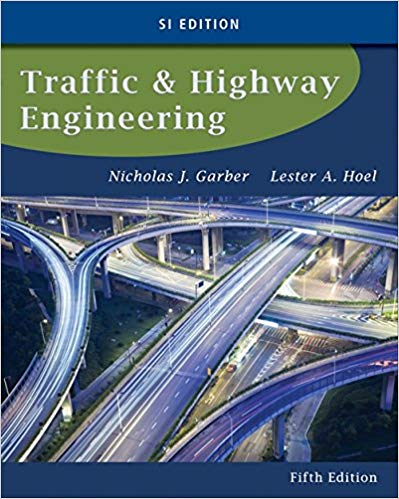 Chapter 9: Capacity and Level of Service for Multilane Highways
2
Different Highway Segments
Two-Lane Two-Way Highway
Multilane Highway
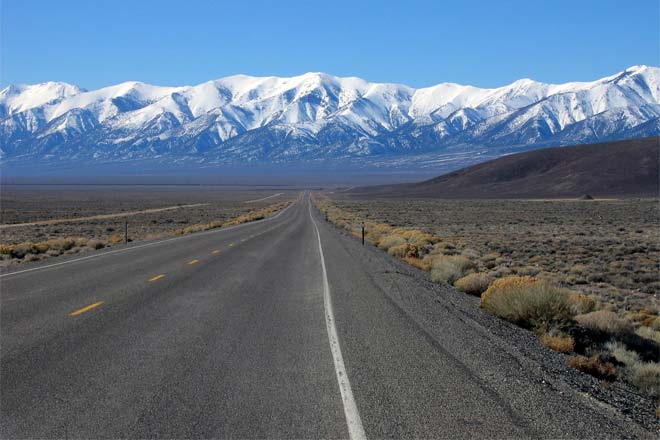 Equations to Determine LOS
Examples 9.6, 9.7, 9.8
5